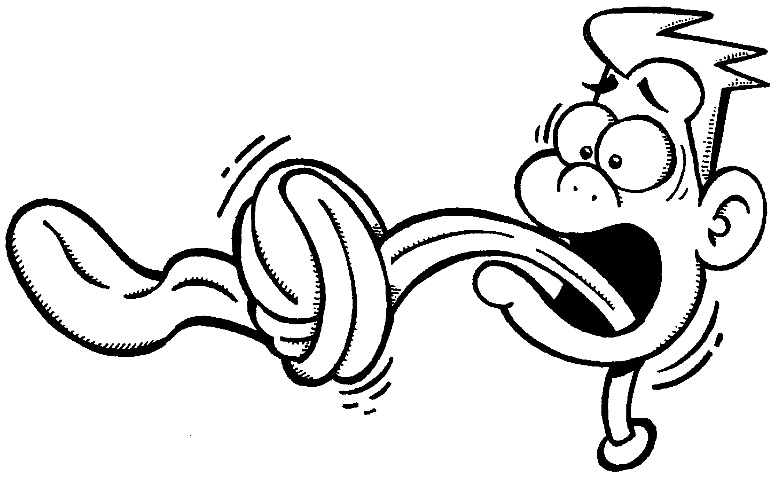 Tongue Twisters:
If two witches
would watch two watches, 
which witch 
would watch
which watch?
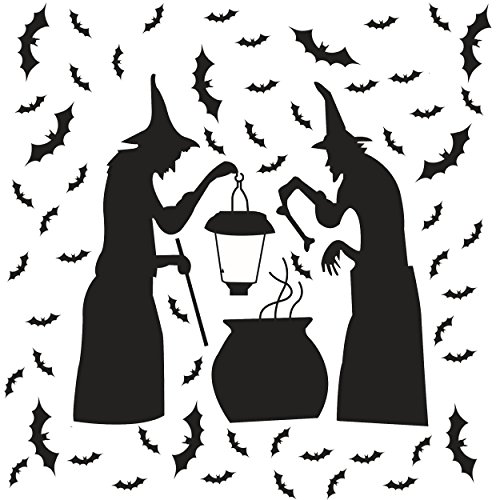 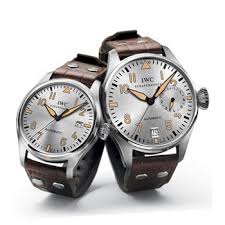